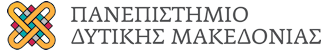 Διεθνων και Ευρωπαικων Οικονομικων ΣπουδωνΜΑΘΗΜΑ: ΠΕΡΙΒΑΛΛΟΝΤΙΚΗ ΛΟΓΙΣΤΙΚΗ
Δρ. ΚΑΡΤΑΛΗΣ ΝΙΚΟΛΑΟΣ 
ΚΑΘΗΓΗΤΗΣ
Εισαγωγικα
Η περιβαλλοντική λογιστική είναι ένας όρος, ο οποίος αναφέρεται στον συνδυασμό πληροφοριών και περιβαλλοντικού κόστους σε διάφορες λογιστικές πρακτικές που χρησιμοποιούνται για την προσπάθεια μελέτης των αμοιβαίων σχέσεων μεταξύ λογιστών και οικολογίας, της συνειδητοποίησης του κόστους περιβαλλοντικών πληροφοριών, της κατανομής του κόστους αυτού στα κατάλληλα προϊόντα και διαδικασίες, καθώς και τις δραστηριότητες στον τομέα του περιβάλλοντος, τις περιβαλλοντικές πολιτικές και στρατηγικές των επιχειρήσεων
Η περιβαλλοντική λογιστική, η οποία εξασφαλίζει τη βελτίωση των οικονομικών και μη χρηματοοικονομικών λογιστικών συστημάτων, τη μέτρηση των αρνητικών επιπτώσεων του περιβάλλοντος, καθώς και την αναγνώριση, την παρακολούθηση και την αναφορά γεγονότων οικονομικού χαρακτήρα που σχετίζονται με το περιβάλλον, χρησιμοποιείται επίσης για τον προσδιορισμό των επιπτώσεων των περιβαλλοντικών ζητημάτων συμβατικών λογιστικών κλάδων (EPA, 1995; Şendroiu & Roman, 2007; Gupta, 2014).
Επιπλέον, χρησιμοποιείται για τη διερεύνηση και αναφορά της χρήσης περιβαλλοντικών πόρων και τα πιθανά αποτελέσματα που προκύπτουν από τη χρήση αυτών των πόρων, τους ορισμούς των περιβαλλοντικών πόρων, το κόστος, τις δαπάνες και τους κινδύνους που αφορούν διάφορες ομάδες, ιδιωτικές εταιρείες ή ειδικά τμήματα σε αυτές τις εταιρείες, έργα ή διαδικασίες (EPA, 1995; Şendroiu & Roman, 2007; Gupta, 2014).
Τα θέματα της περιβαλλοντικής λογιστικής περιλαμβάνουν μια εξαιρετικά μεγάλη γκάμα τομέων ανάλυσης και οι πληροφορίες που λαμβάνονται μπορούν να βοηθήσουν στη λήψη αποφάσεων πολλών χρηστών των πληροφοριών, όπως για παράδειγμα τη κυβέρνηση, άλλες επιχειρήσεις, επενδυτές, ανταγωνιστές κλπ. 
Έχει διαπιστωθεί πάντως ότι η περιβαλλοντική λογιστική δεν είχε ενσωματωθεί από τις εταιρείες κατά το πρόσφατο παρελθόν. Ωστόσο, λαμβάνουν υπόψη μονάχα τις περιβαλλοντικές επιπτώσεις κατά τη λήψη των αποφάσεων τους (EPA, 1995; Şendroiu & Roman, 2007; Gupta, 2014).
ΕΠΙΡΡΟΕΣ ΤΗΣ ΠΕΡΙΒΑΛΛΟΝΤΙΚΗΣ ΛΟΓΙΣΤΙΚΗΣ
Γενικώς, η περιβαλλοντική λογιστική οργανώνεται σε τρεις υπο-κλάδους: παγκόσμια, εθνική και εταιρική περιβαλλοντική λογιστική. 
Η εταιρική περιβαλλοντική λογιστική μπορεί να υποδιαιρεθεί περαιτέρω σε λογιστική περιβαλλοντική διαχείρισης (environmental management accounting) και σε περιβαλλοντική χρηματοοικονομική λογιστική (environmental financial accounting) (Gupta, 2014).
Η Παγκόσμια περιβαλλοντική λογιστική (global environmental accounting) είναι μια λογιστική προσέγγιση που ασχολείται με τομείς που περιλαμβάνουν από κοινού την ενέργεια, την οικολογία και την οικονομία σε παγκόσμιο επίπεδο (Gupta, 2014).
Η Εθνική περιβαλλοντική λογιστική (national environmental accounting) είναι μια λογιστική προσέγγιση που ασχολείται με τα οικονομικά σε επίπεδο χώρας.
 Σε διεθνές επίπεδο, η περιβαλλοντική λογιστική έχει επισημοποιηθεί μέσα από το Σύστημα Ολοκληρωμένης Περιβαλλοντικής και Οικονομικής Λογιστικής (System of Integrated Environmental and Economic Accounting, SEEA (Environmental Agency, UK, 2006). Το SEEAπροκύπτει από το Σύστημα Εθνικών Λογαριασμών και καταγράφει τις ροές πρώτων υλών (νερό, ενέργεια, ορυκτά, ξύλο κλπ.) από το περιβάλλον στην οικονομία, τις ανταλλαγές αυτών των υλών εντός της οικονομίας και την επιστροφή των αποβλήτων και των ρύπων στο περιβάλλον.
 Καταγράφονται επίσης οι τιμές ή οι σκιώδεις τιμές αυτών των υλών όπως και οι δαπάνες προστασίας του περιβάλλοντος. Επί της παρούσης, τοSEEA χρησιμοποιείται από 49 χώρες σε όλο τον κόσμο (EPA, 1995).
Η  εταιρική  περιβαλλοντική  λογιστική  (corporate  environmental  accounting) επικεντρώνεται στη διάρθρωση του κόστους και τις περιβαλλοντικές αποδόσεις μιας  επιχείρησης (Jasch, 2006). Αναφορικά με τη λογιστική περιβαλλοντικής Διαχείρισης (environmental management accounting), αυτή επικεντρώνεται στην λήψη αποφάσεων εσωτερικής επιχειρηματικής στρατηγικής. Μπορεί να οριστεί ως: «ο προσδιορισμός, η συλλογή, η ανάλυση και η χρήση δύο τύπων πληροφοριών για εσωτερική λήψη αποφάσεων:
Φυσικές πληροφορίες σχετικά με τη χρήση, τις ροές και τις τύχες ενέργειας, νερού και υλικών (συμπεριλαμβανομένων των αποβλήτων) και
 
Νομισματικές  πληροφορίες για το περιβαλλοντικό κόστος, τα κέρδη και τις αποταμιεύσεις» (UN, EC, IMF, OECD & WB, 2003).
Επίσης, η περιβαλλοντική χρηματοοικονομική λογιστική (environmental financial accounting) χρησιμοποιείται για την παροχή πληροφοριών που χρειάζονται οι εξωτερικοί χρήστες για τη χρηματοοικονομική απόδοση μιας επιχείρησης. 
Αυτός ο τύπος λογιστικής επιτρέπει στις εταιρείες να καταρτίζουν οικονομικές εκθέσεις για επενδυτές, δανειστές και άλλα ενδιαφερόμενα μέρη (EPA, 1995).
Ιστορική Ανασκόπηση της Περιβαλλοντικής Λογιστικής
Ιστορικά, οι πρώτες προσπάθειες που πραγματοποιήθηκαν σε εθνικό επίπεδο ώστε να ενσωματωθεί η συνιστώσα του φυσικού περιβάλλοντος στις λογιστικές πρακτικές των επιχειρήσεων παρατηρούνται στις αρχές της δεκαετίας του '70, όταν και κατασκευάστηκαν οι πρώτοι περιβαλλοντικοί λογαριασμοί σε πολλές ευρωπαϊκές χώρες που εργάζονταν ανεξάρτητα μεταξύ τους (Şendroiu & Roman, 2007; Gupta, 2014).
Η Νορβηγία ήταν μια από τις πρώτες χώρες που υιοθέτησε τέτοιους λογαριασμούς. Ειδικότερα, νορβηγοί αξιωματούχοι, επηρεασμένοι από τη δημοσίευση των Περιορισμών στην Ανάπτυξη (Limits to Growth) και από ένα αναδυόμενο περιβαλλοντικό κίνημα που δημιουργούνταν εκείνη την εποχή, ανησυχούσαν ότι οι φυσικοί τους πόροι, στους οποίους η οικονομία τους είναι σχετικά εξαρτημένη σε σχέση με άλλες ευρωπαϊκές χώρες, κάποια στιγμή θα εξαντληθούν άμα συνεχιστεί η χρήση και εκμετάλλευση τους με αμείωτο ρυθμό (Meadows et al., 1972).
Ως εκ τούτου, ανέπτυξαν λογαριασμούς για την παρακολούθηση της χρήσης των δασών, της αλιείας, της ενέργειας και της γης. Στη δεκαετία του 1980, ανέπτυξαν λογαριασμούς για τις εκπομπές ρύπων στον ατμοσφαιρικό αέρα, οι οποίες ήταν στενά συνδεδεμένες με τους λογαριασμούς ενέργειας.
 Οι λογαριασμοί ενέργειας ενσωματώθηκαν σε μοντέλα που χρησιμοποιούνται για τον μακροοικονομικό προγραμματισμό, λαμβάνοντας υπόψη τους ρόλους των τομέων που βασίζονται σε πόρους στην οικονομική ανάπτυξη (Gupta, 2014).
Επιπλέον, οι Κάτω Χώρες ήταν επίσης ένας βασικός ηγέτης στην ανάπτυξη και υιοθέτηση της περιβαλλοντικής λογιστικής. Το ενδιαφέρον της χώρας για τον τομέα αυτό προέκυψε από το έργο του Roefie Hueting (1929-), ο οποίος επιδίωξε να εφαρμόσει ένα μέτρο βιώσιμου εθνικού εισοδήματος που θα λαμβάνει υπόψη την υποβάθμιση και την εξάντληση των περιβαλλοντικών πόρων που προέρχονται από την οικονομική δραστηριότητα (Hueting, 2007).
Παρόλο που η προσέγγισή του δεν εφαρμόστηκε την εποχή εκείνη, η εργασία του οδήγησε τους λογιστές εθνικού εισοδήματος να αναπτύξουν τον Πίνακα Εθνικών Λογαριασμών που περιλαμβάνει τους Περιβαλλοντικούς Λογαριασμούς (NAMEA), ο οποίος βασίζεται σε τμήματα των λογαριασμών του εθνικού εισοδήματος με την προσθήκη φυσικών δεδομένων για τις εκπομπές ρύπων ανά τομέα. 
Η προσέγγιση του NAMEA υιοθετήθηκε από την Eurostat, εφαρμόστηκε σε πολλές άλλες ευρωπαϊκές χώρες και σταδιακά ενσωματώθηκε στις αναπτυχθείσες περιβαλλοντικές λογιστικές διαδικασίες (Şendroiu & Roman, 2007; Gupta, 2014).
Επιπλέον, η Γαλλία ήταν η τρίτη χώρα που υιοθέτησε τις πρακτικές της περιβαλλοντικής λογιστικής. Στη δεκαετία του 1980, άρχισε να αναπτύσσει μια προσέγγιση που ονομάστηκε γαλλιστί "Comptes du patrimoine", δηλαδή λογαριασμοί της κληρονομιάς. Αυτοί αφορούσαν ένα ολοκληρωμένο σύστημα δομημένο γύρω από τρεις διακριτές αλλά συνδεδεμένες μονάδες ανάλυσης (Hecht, 2000). Πρώτον, οι φυσικοί, πολιτιστικοί και ιστορικοί πόροι έπρεπε να μετρηθούν με φυσικούς όρους και τα αποθέματα και οι ροές τους να ποσοτικοποιηθούν.
Δεύτερον, οι τοποθεσίες έπρεπε να οργανωθούν σε γεωγραφικούς λογαριασμούς, παρέχοντας φυσικά δεδομένα για περιουσιακά στοιχεία οργανωμένα ανά τόπο και με οικολογικά και χωρικά χαρακτηριστικά. Τρίτον, οι άνθρωποι και οι θεσμοί έπρεπε να περιγραφούν τόσο από φυσικούς όσο και από νομισματικούς όρους στους λογαριασμούς των  εκάστοτε φορέων, οι οποίοι έπρεπε να συνδέονται με δεδομένα σχετικά με τον τρόπο και τον τόπο που κάθε φορέας χρησιμοποιεί τους πόρους (Hecht, 2000). Μέρη αυτού του συστήματος αναπτύχθηκαν και εφαρμόστηκαν, ιδιαίτερα εκείνα που επικεντρώνονταν στα δάση και το νερό, αλλά η πολυπλοκότητά του δυσκόλεψε σημαντικά την πλήρη εφαρμογή του (Hecht, 2000).
Μια λογιστική προσπάθεια που είχε σημαντική επιρροή στον τομέα αυτό ήταν μια μελέτη της Ινδονησίας που πραγματοποιήθηκε από το Ινστιτούτο Παγκόσμιων Πόρων (World Resources institute). Οι μελετητές υπολόγισαν ποιο θα ήταν το ΑΕΠ, εάν οι φυσικοί πόροι είχαν υποτιμηθεί με τον ίδιο τρόπο όπως και οι παραγόμενοι. 
Στη συνέχεια, συνέκριναν τις τάσεις στο συμβατικό ΑΕΠ με τις τάσεις στο περιβαλλοντικά προσαρμοσμένο μέτρο τους για περίοδο 15 ετών (Hecht, Lessons Learned From Environmental Accounting: Findings from Nine Case Studies, 2000). 
Τα αποτελέσματα τους έδειξαν ότι οι ρυθμοί ανάπτυξης της Ινδονησίας θα ήταν σημαντικά χαμηλότεροι από το προσαρμοσμένο ΑΕΠ σε σύγκριση με τους συμβατικούς λογαριασμούς. Αν και ευρέως η μελέτη επικρίθηκε για τεχνικούς λόγους και απορρίφθηκε από την ινδονησιακή κυβέρνηση, η μελέτη αυτή άσκησε εξίσου μεγάλη επιρροή στην ακαδημαϊκή και επιχειρησιακή έρευνα (Hecht, 2000).
Μία άλλη σημαντική εργασία υιοθέτησε μια πολύ διαφορετική προσέγγιση. Στα τέλη της δεκαετίας του 1980, η Υπηρεσία Προστασίας του Περιβάλλοντος των ΗΠΑ (EPA) ανέλαβε την ανάπτυξη ενός συνόλου πιλοτικών λογαριασμών για την περιοχή Chesapeake Bay στις ανατολικές ΗΠΑ (Hecht, Lessons Learned From Environmental Accounting: Findings from Nine Case Studies, 2000). 
Η εργασία αυτή συντονίστηκε από έναν οικονομολόγο, τον Henry Peskin (1937-), ο οποίος θεώρησε ότι οι λογαριασμοί πρέπει να ενσωματώνουν την πλήρη αξία των μη εμπορεύσιμων αγαθών και υπηρεσιών και ότι όλες οι μεταβολές της αξίας του κεφαλαίου πρέπει να αφαιρούνται από τους ακαθάριστους δείκτες για τον υπολογισμό των καθαρών, με τη προσαρμογή μονάχα των μεταβολών που οφείλονται στην οικονομική δραστηριότητα (Hecht, 2000).
Δεύτερον, οι τοποθεσίες έπρεπε να οργανωθούν σε γεωγραφικούς λογαριασμούς, παρέχοντας φυσικά δεδομένα για περιουσιακά στοιχεία οργανωμένα ανά τόπο και με οικολογικά και χωρικά χαρακτηριστικά. Τρίτον, οι άνθρωποι και οι θεσμοί έπρεπε να περιγραφούν τόσο από φυσικούς όσο και από νομισματικούς όρους στους λογαριασμούς των  εκάστοτε φορέων, οι οποίοι έπρεπε να συνδέονται με δεδομένα σχετικά με τον τρόπο και τον τόπο που κάθε φορέας χρησιμοποιεί τους πόρους (Hecht, 2000). Μέρη αυτού του συστήματος αναπτύχθηκαν και εφαρμόστηκαν, ιδιαίτερα εκείνα που επικεντρώνονταν στα δάση και το νερό, αλλά η πολυπλοκότητά του δυσκόλεψε σημαντικά την πλήρη εφαρμογή του (Hecht, 2000).
Μια λογιστική προσπάθεια που είχε σημαντική επιρροή στον τομέα αυτό ήταν μια μελέτη της Ινδονησίας που πραγματοποιήθηκε από το Ινστιτούτο Παγκόσμιων Πόρων (World Resources institute). Οι μελετητές υπολόγισαν ποιο θα ήταν το ΑΕΠ, εάν οι φυσικοί πόροι είχαν υποτιμηθεί με τον ίδιο τρόπο όπως και οι παραγόμενοι. Στη συνέχεια, συνέκριναν τις τάσεις στο συμβατικό ΑΕΠ με τις τάσεις στο περιβαλλοντικά προσαρμοσμένο μέτρο τους για περίοδο 15 ετών (Hecht, Lessons Learned From Environmental Accounting: Findings from Nine Case Studies, 2000). 
Τα αποτελέσματα τους έδειξαν ότι οι ρυθμοί ανάπτυξης της Ινδονησίας θα ήταν σημαντικά χαμηλότεροι από το προσαρμοσμένο ΑΕΠ σε σύγκριση με τους συμβατικούς λογαριασμούς. Αν και ευρέως η μελέτη επικρίθηκε για τεχνικούς λόγους και απορρίφθηκε από την ινδονησιακή κυβέρνηση, η μελέτη αυτή άσκησε εξίσου μεγάλη επιρροή στην ακαδημαϊκή και επιχειρησιακή έρευνα (Hecht, 2000).
Σε εθνικό επίπεδο, άλλες χώρες που ήταν από τις πρώτες που υιοθέτησαν πρακτικές περιβαλλοντικής λογιστικής ήταν οι Φιλιππίνες, η Ναμίμπια, η Χιλή και η Ιαπωνία (Hecht, Lessons Learned From Environmental Accounting: Findings from Nine Case Studies, 2000).
 Ιδιαίτερα στην Ιαπωνία, το Υπουργείο Περιβάλλοντος εξέδωσε το Μάρτιο του 2002 ολοκληρωμένες  κατευθυντήριες  γραμμές  με  τίτλο  "Περιβαλλοντικές  Λογιστικές Κατευθυντήριες Γραμμές-2002", που περιελάμβαναν τον ορισμό, τις λειτουργίες, τους ρόλους, τις βασικές διαστάσεις και τα δομικά στοιχεία της περιβαλλοντικής λογιστικής.
 Οι κατευθυντήριες γραμμές τονίζουν με έμφαση ότι η περιβαλλοντική διαχείριση πρέπει να καταλαμβάνει το κεντρικό στάδιο της στρατηγικής διαχείρισης και ότι η περιβαλλοντική λογιστική θα λειτουργούσε ως ζωτικό εργαλείο περιβαλλοντικής διαχείρισης (Japanese Ministry of the Environment, 2002).
Οι κατευθυντήριες γραμμές προβλέπουν επίσης ότι πρέπει να μετρηθούν τα οφέλη που συνεπάγεται το κόστος διατήρησης του περιβάλλοντος, συμπεριλαμβανομένων των οικονομικών οφελών που συνδέονται με δραστηριότητες περιβαλλοντικής προστασίας. Οι περιβαλλοντικές λογιστικές πληροφορίες, τόσο φυσικές όσο και νομισματικές, πρέπει να γνωστοποιούνται στην περιβαλλοντική έκθεση προς όφελος τόσο της διοίκησης όσο και του ευρύτερου κοινού (Japanese Ministry of the Environment, 2002).Σύμφωνα με τις κατευθυντήριες γραμμές, η περιβαλλοντική λογιστική περιλαμβάνει τρία βασικά στοιχεία, το κόστος διατήρησης του περιβάλλοντος (νομισματική αξία), το περιβαλλοντικό όφελος (φυσικές μονάδες) και τα οικονομικά οφέλη που συνδέονται με δραστηριότητες περιβαλλοντικής προστασίας (νομισματική αξία) (Japanese Ministry of the Environment, 2002).
Στη διεθνή σκηνή, εργασίες για το σχεδιασμό περιβαλλοντικών λογαριασμών ξεκίνησαν ήδη από τη δεκαετία του 1970 όπως και σε εθνικό επίπεδο. Στη δεκαετία του 1980, το Περιβαλλοντικό Πρόγραμμα των Ηνωμένων Εθνών (UNEP), η Στατιστική Υπηρεσία των Ηνωμένων Εθνών (UNSTAT) και η Παγκόσμια Τράπεζα πραγματοποίησαν προσπάθειες σε διεθνή κλίμακα για την επίτευξη μιας κοινής συναίνεσης για τον τρόπο με τον οποίο το Σύστημα Εθνικών Λογαριασμών (SNA) μπορούσε να τροποποιηθεί ώστε να περιλαμβάνει και περιβαλλοντικά ζητήματα (UN, EC, IMF, OECD & WB, 2003).
Ως αποτέλεσμα, το 1993 δημοσιεύθηκε ένα σχέδιο με τίτλο "Εγχειρίδιο για ολοκληρωμένη οικονομική και περιβαλλοντική λογιστική", το οποίο περιελάμβανε την προκαταρκτική μεθοδολογία που θα εφαρμοστεί και θα ελεγχθεί. Η προσέγγιση σε αυτό το εγχειρίδιο αναφέρεται συχνά ως Σύστημα Ολοκληρωμένης Οικονομικής και Περιβαλλοντικής Λογιστικής (SEEA). Το SEEA, όπως αναφέρθηκε και προηγουμένως, προσπαθεί να ενσωματώσει τις διάφορες διαθέσιμες μεθόδους για την περιβαλλοντική  λογιστική σε ένα ενιαίο πλαίσιο (UN, EC, IMF, OECD&WB, 2003).
 Το εγχειρίδιο αυτό πάντως προσφέρει μια σειρά εκδοχών ή «δομικών στοιχείων» για την κατασκευή λογαριασμών που ξεκινούν με φυσικούς λογαριασμούς και αναλύουν τα δεδομένα που περιλαμβάνονται ήδη στο SNA. Επίσης, ασχολείται με πιο σύνθετες πληροφορίες, όπως ο υπολογισμός του χρόνου εξάντλησης και η εκτίμηση του κόστους συντήρησης που απαιτείται για την αειφόρο χρήση των πόρων (UN, EC, IMF, OECD & WB, 2003).
Στην Ευρώπη, η πρώτη Ευρωπαϊκή Στρατηγική για τους Περιβαλλοντικούς Λογαριασμούς (ΕΣΕΑ) εγκρίθηκε από την Επιτροπή Στατιστικού Προγράμματος το 2003 και αναθεωρήθηκε στη συνέχεια το 2008. Το ESEA 2008 εξέδωσε μία λεπτομερή διαρθρωτική ανάλυση των αναγκών πολιτικής και των στατιστικών δυνατοτήτων για περιβαλλοντικούς λογαριασμούς και πρότεινε μια σειρά τομέων ανάπτυξης (European Strategy for Environmental Accounts, 2014).
Το 2011 εγκρίθηκε και υιοθετήθηκε ο πρώτος κανονισμός για τους ευρωπαϊκούς περιβαλλοντικούς λογαριασμούς (ΕΕ) υπ' αριθ. 691/2011. Καλύπτει τρεις ενότητες: λογαριασμούς εκπομπών αέρα, περιβαλλοντικοί φόροι και λογαριασμούς ροής υλικών. Το άρθρο 10 του κανονισμού απαιτεί την περαιτέρω εξέταση των εξελίξεων της ευρωπαϊκής περιβαλλοντικής λογιστικής και παρουσιάζει έναν κατάλογο πιθανών τομέων αναφοράς (European Strategy for Environmental Accounts, 2014).
Επιπλέον, η Επιτροπή Ευρωπαϊκού Στατιστικού Συστήματος (ESSC), τον Φεβρουάριο του 2013, ενέκρινε τροποποιητικό κανονισμό προσθέτοντας άλλες τρεις ενότητες στη παραπάνω περίπτωση: δαπάνες για την προστασία του περιβάλλοντος, τομείς περιβαλλοντικών αγαθών και υπηρεσιών και λογαριασμούς ενεργειακών ροών. Τέλος, το ΕΣΕΑ 2014 υπήρξε το αποτέλεσμα διαβουλεύσεων με τους χρήστες και των συζητήσεων των ομάδων εργασίας σχετικά με τους περιβαλλοντικούς λογαριασμούς και τις στατιστικές περιβαλλοντικών δαπανών το 2013 και το 2014 (European Strategy for Environmental Accounts, 2014)
ΑΝΑΛΥΣΗ ΔΛΠ
ΔΛΠ 1: Παρουσίαση Οικονομικών Καταστάσεων 1. Οι εταιρείες που λειτουργούν πιο κοντά στο περιβάλλον είναι υποχρεωμένες να παρουσιάζουν και μια περιβαλλοντική έκθεση (environmental report).
 
ΔΠΧΑ 1: Πρώτη εφαρμογή των Διεθνών Προτύπων Χρηματοοικονομικής Αναφοράς2. Σύμφωνα με το πρότυπο αυτό, τα περιβαλλοντικά περιουσιακά στοιχεία, οι υποχρεώσεις και οι προβλέψεις πρέπει να παρουσιάζονται στην εύλογη αξία τους.
 
ΔΠΧΑ 6: Εξερεύνηση και Αξιολόγηση Ορυκτών Πόρων3. Το ΔΠΧΑ 6 απαιτεί τη γνωστοποίηση πληροφοριών που προσδιορίζουν και εξηγούν τα ποσά που αναγνωρίζονται στις οικονομικές καταστάσεις της οικονομικής οντότητας, τα οποία προκύπτουν από την έρευνα και την αξιολόγηση των ορυκτών πόρων, περιλαμβανομένων: των ποσών των περιουσιακών στοιχείων, των υποχρεώσεων, των εσόδων και εξόδων και των ταμειακών ροών εκμετάλλευσης και επένδυσης για την αξιοποίηση των ορυκτών πόρων.
ΔΠΧΑ 8: Λειτουργικοί τομείς4. Το πρότυπο αυτό απαιτεί από συγκεκριμένες κατηγορίες οντοτήτων (κυρίως εκείνες που είναι εισηγμένες στο χρηματιστήριο αξιών) να γνωστοποιούν πληροφορίες σχετικά με τους επιχειρηματικούς τομείς, τα προϊόντα τους και τις υπηρεσίες τους, τις γεωγραφικές περιοχές στις οποίες δραστηριοποιούνται και τους κυρίαρχους πελάτες τους.
 
ΔΛΠ 8: Λογιστικές Πολιτικές, Αλλαγές στις Λογιστικές Εκτιμήσεις και Λάθη5. Το ΔΛΠ 8 εφαρμόζεται κατά την επιλογή και την εφαρμογή λογιστικών πολιτικών, οι οποίες λογιστικοποιούν τις μεταβολές των εκτιμήσεων και αντικατοπτρίζουν τις διορθώσεις των λαθών της προηγούμενης περιόδου. Γενικά, αυτές οι αλλαγές στις λογιστικές πολιτικές ή στη διόρθωση των λαθών επηρεάζουν τις επόμενες περιόδους.
 
ΔΛΠ 20: Λογιστική των Επιχορηγήσεων και Γνωστοποίηση της Κρατικής
      Υποστήριξης6. Μια κρατική επιχορήγηση αναγνωρίζεται μόνο όταν υπάρχει εύλογη βεβαιότητα ότι (α) η οντότητα θα συμμορφωθεί με τους όρους που συνοδεύουν τη χορήγηση και (β) η επιχορήγηση θα ληφθεί. Προσθέτει επίσης ότι μια επιχορήγηση σχετικά με  περιουσιακά στοιχεία μπορεί να παρουσιαστεί με έναν από τους δύο ακόλουθος τρόπους: ως έσοδο επόμενων χρήσεων ή με την αφαίρεση της επιχορήγησης από τη λογιστική αξία του περιουσιακού στοιχείου.
ΔΛΠ 37: Προβλέψεις, Ενδεχόμενες Υποχρεώσεις και Ενδιάμεσες Απαιτήσεις7. Οι προβλέψεις για έκτακτα γεγονότα (αναδιάρθρωση, περιβαλλοντική εκκαθάριση, διακανονισμός μιας δίκης) πρέπει να μετρώνται στο πιο πιθανό τους ποσό.
 
ΔΛΠ 41: Γεωργία8. Ασχολείται με έναν συγκεκριμένο τομέα που είναι πιο κοντά στο περιβάλλον. Ο στόχος του ΔΛΠ 41 είναι η θέσπιση προτύπων λογιστικής για τη γεωργική δραστηριότητα - η διαχείριση του βιολογικού μετασχηματισμού βιολογικών περιουσιακών στοιχείων (ζωντανών φυτών και ζώων) σε γεωργικά προϊόντα (προϊόντα συγκομιδής των βιολογικών περιουσιακών στοιχείων της οικονομικής οντότητας).
Διερμηνεία ΕΔΔΠΧΑ 3: Δικαιώματα εκπομπών9.Τα δικαιώματα είναι άυλα περιουσιακά στοιχεία που πρέπει να αναγνωρίζονται στις οικονομικές καταστάσεις σύμφωνα με το ΔΛΠ 38:Άυλα Περιουσιακά Στοιχεία. Όταν οι αποζημιώσεις εκδίδονται σε συμμετέχοντα από κυβερνήσεις (ή κυβερνητικές οργανώσεις) κάτω από την εύλογη αξία τους, η διαφορά μεταξύ του καταβληθέντος ποσού (εάν υπάρχει) και της εύλογης αξίας του είναι κρατική επιχορήγηση που λογιστικοποιείται σύμφωνα με το ΔΛΠ 20:Λογιστική των Επιχορηγήσεων και Γνωστοποίηση της Κρατικής Υποστήριξης. 
Καθώς ένας συμμετέχων παράγει εκπομπές, αναγνωρίζει μία πρόβλεψη για την υποχρέωσή του να παραδίδει δικαιώματα σύμφωνα με το ΔΛΠ 37: Προβλέψεις, Ενδεχόμενες Υποχρεώσεις και Ενδιάμεσες Απαιτήσεις. Η πρόβλεψη αυτή συνήθως μετράται στην αγοραία αξία των δικαιωμάτων που απαιτούνται για την εξόφλησή της.
Διερμηνεία ΕΔΔΠΧΑ 5: Δικαιώματα συμμετοχών σε ταμεία παροπλισμού, αποκατάστασης και περιβαλλοντικής εξυγίανσης10. Εάν μία εταιρεία έχει υποχρέωση παροπλισμού, πρέπει να ακολουθεί τα πρότυπα ΔΛΠ 27: Ενοποιημένες και Ατομικές Οικονομικές Καταστάσεις, SIC 12: Ενοποίηση-Οντότητες Ειδικού Σκοπού, ΔΛΠ 28: Επενδύσεις σε Συγγενείς επιχειρήσεις και ΔΛΠ 31:Επενδύσεις σε Κοινοπραξίες, προκειμένου να καθορίσει εάν πρέπει να ενοποιηθούν τα κεφάλαια παροπλισμού, να ενοποιηθούν  αναλογικά ή να λογιστικοποιηθούν με τη μέθοδο της καθαρής θέσης. 
Εάν το κεφάλαιο δεν ενοποιηθεί, η εταιρεία πρέπει να αναγνωρίσει την υποχρέωση αυτή ως υποχρέωση καθ' εαυτή και τα δικαιώματα αποζημίωσης από το ταμείο ως αποζημίωση σύμφωνα με το ΔΛΠ 37. Όταν η επιχείρηση έχει δυνητική υποχρέωση, πρέπει να ακολουθεί το ΔΛΠ 37 και να αναγνωρίζει μια πρόβλεψη όταν η υποχρέωση αυτή είναι πιθανή.
Θεσμικό Πλαίσιο Περιβαλλοντικής Λογιστικής
Καθώς η παγκοσμιοποίηση που παρατηρείται στον κλάδο της λογιστικής αναφορικά με την υιοθέτηση περιβαλλοντικών πρακτικών γίνεται ολοένα και πιο έκδηλη με τη πάροδο των ετών, τα διεθνή πρότυπα χρηματοοικονομικής πληροφόρησης και ελέγχου καθίστανται όλο και πιο σημαντικά μέσα ολοκληρωμένης παρουσίασης των λογιστικών πρακτικών. Αυτό παρατηρήθηκε και στις δύο συνόδους κορυφής που πραγματοποιήθηκαν στο Λονδίνο και το Πίτσμπουργκ των ηγετών των G20 το 2009. Οι ηγέτες της G20 ενίσχυσαν την επιρροή των Διεθνών Προτύπων Χρηματοοικονομικής Αναφοράς (ΔΠΧΑ), για τα οποία και ζήτησαν την εφαρμογή παγκόσμιων λογιστικών προτύπων μέχρι το 2011 (Barth et al., 2008).
Μέχρι το τέλος του 2008, υπήρχαν πάνω από 100 χώρες που είχαν υιοθετήσει τα ΔΠΧΑ (Barth et al., 2008). Μια άλλη παράλληλη σύνοδος κορυφής ήταν η ειδική σύνοδος κορυφής των Ηνωμένων Εθνών για το περιβάλλον που έλαβε χώρα στις 22 Σεπτεμβρίου 2009. Η διάσκεψη κορυφής των Ηνωμένων Εθνών υπογράμμισε τη σχέση μεταξύ περιβάλλοντος και οικονομίας (Gupta, 2014).
Για τους παραπάνω σκοπούς, οι χρηματοοικονομικές καταστάσεις πλέον καταρτίζονται και δημοσιοποιούνται με ενιαίες λογιστικές πρακτικές για τους εξωτερικούς χρήστες από επιχειρήσεις σε όλο τον κόσμο. Ο ορισμός των χρηματοοικονομικών καταστάσεων δεν περιορίζεται σήμερα μόνο στις οικονομικές καταστάσεις, αλλά έχει επεκταθεί και στην περιβαλλοντική χρηματοοικονομική πληροφόρηση για τις περισσότερες επιχειρήσεις (Φίλος & Αποστόλου, 2011). Η περιβαλλοντική χρηματοοικονομική πληροφόρηση καλύπτει όλες τις δραστηριότητες που σχετίζονται με την παρουσίαση χρηματοοικονομικών και μη περιβαλλοντικών πληροφοριών. Αν και αυτές οι περιβαλλοντικές οικονομικές καταστάσεις μπορεί να εμφανίζονται παρόμοιες από χώρα σε χώρα, υπάρχουν σημαντικές διαφορές λόγω της ποικιλίας των κοινωνικοοικονομικών και νομικών συνθηκών, έχοντας κατά νου τις ανάγκες διαφορετικών χρηστών των οικονομικών καταστάσεων κατά τον καθορισμό των εθνικών απαιτήσεων (IASB, 2012).
Επομένως, σύμφωνα με το πλαίσιο για την κατάρτιση και παρουσίαση των Οικονομικών Καταστάσεων του Συμβουλίου Διεθνών Λογιστικών Προτύπων (IASB), οι
   χρηματοοικονομικές καταστάσεις θα πρέπει να πληρούν τα ακόλουθα κύρια, μεταξύ άλλων, κριτήρια πληροφόρησης (IASB, 2012):
Λογοδοσία (Accountability): Σύμφωνα με την παράγραφο 14 του Πλαισίου, η κατάρτιση και παρουσίαση των οικονομικών καταστάσεων είναι ευθύνη της διοίκησης. Η διοίκηση θα πρέπει να αναφέρει όλα τα σχετικά στοιχεία και πληροφορίες που ενδέχεται να επηρεάσουν τις αποφάσεις των χρηστών ή του υλικού της από άποψη διαχείρισης. Αυτοί οι χρήστες που επιθυμούν να αξιολογήσουν τη διαχειριστική συμπεριφορά ή τη λογοδοσία της διοίκησης το κάνουν προκειμένου να λάβουν τις απαραίτητες οικονομικές αποφάσεις. Αυτές οι αποφάσεις μπορεί να περιλαμβάνουν ακόμη και την αντικατάσταση της διοίκησης.
Συνάφεια (Relevance): Η διοίκηση θα πρέπει να γνωστοποιεί όλες τις πληροφορίες που μπορεί να είναι χρήσιμες για τους χρήστες της. Οι πληροφορίες πρέπει να είναι συναφείς με τις ανάγκες λήψης αποφάσεων των χρηστών. Οι πληροφορίες που γνωστοποιούνται έχουν ποιότητα συνάφειας όταν επηρεάζουν τις οικονομικές αποφάσεις των χρηστών, βοηθώντας τους να αξιολογήσουν παρελθόντα, παρόντα ή μελλοντικά γεγονότα ή να επιβεβαιώσουν προηγούμενες αξιολογήσεις τους (παρ. 26).
Ουσιαστικότητα (Materiality): Η ουσιαστικότητα των πληροφοριών βασίζεται στις εκάστοτε απαιτήσεις της νομοθεσίας ή σε άλλους σχετικούς παράγοντες. Κάποιες φορές η μικρή ποσότητα ενός μεγέθους είναι σημαντική ενώ μια μεγάλη ποσότητα ενδέχεται να μην είναι σημαντική. Ως εκ τούτου, η συνάφεια των πληροφοριών επηρεάζεται από τη φύση και τη σημασία τους (παρ. 29, 30). Στο πλαίσιο της περιβαλλοντικής λογιστικής, η διοίκηση θα πρέπει να μετρά και να γνωστοποιεί τις ενδεχόμενες υποχρεώσεις στις οικονομικές καταστάσεις για εκείνες τις δραστηριότητες που ενδέχεται να προκύψουν σε συμβόλαια μελλοντικής εκπλήρωσης με βάση την εμπειρία του παρελθόντος.
Ακρίβεια (Substance over Form): Εάν οι πληροφορίες πρέπει να αντιπροσωπεύουν πιστά τις συναλλαγές και άλλα γεγονότα που υποτίθεται ότι αντιπροσωπεύουν, είναι απαραίτητο να καταγράφονται και να παρουσιάζονται σύμφωνα με την ουσία και την οικονομική πραγματικότητά τους και όχι μόνο με τη νομική μορφή τους. Η ουσία των συναλλαγών ή άλλων γεγονότων δεν είναι πάντοτε σύμφωνη με εκείνη που προκύπτει από τη νομική ή νοερή μορφή τους (παρ. 35).
Ουδετερότητα (Neutrality): Για να είναι αξιόπιστες οι πληροφορίες που περιέχονται στις οικονομικές καταστάσεις πρέπει να είναι ουδέτερες, δηλαδή απαλλαγμένες από μεροληψία. Οι οικονομικές καταστάσεις δεν είναι ουδέτερες όταν η επιλογή ή παρουσίαση πληροφοριών επηρεάζει τη λήψη απόφασης προκειμένου να επιτευχθεί ένα προκαθορισμένο αποτέλεσμα ή όφελος (παρ. 35).
Σύνεση (Prudence): Οι συντάκτες των οικονομικών καταστάσεων πρέπει να αντιμετωπίζουν τις αβεβαιότητες που αναπόφευκτα περιβάλλουν πολλά γεγονότα και περιστάσεις, όπως η δυνατότητα είσπραξης των επισφαλών απαιτήσεων, την πιθανή ωφέλιμη ζωή των εγκαταστάσεων και του εξοπλισμού που αγοράστηκαν για τον έλεγχο της ρύπανσης και τυχόν άλλες περιβαλλοντικές υποχρεώσεις που ενδέχεται να προκύψουν. Οι αβεβαιότητες αυτές αναγνωρίζονται από τη γνωστοποίηση της φύσης και της έκτασης τους και από την άσκηση σύνεσης κατά την κατάρτιση των οικονομικών καταστάσεων (παρ. 36).
Περιβαλλοντική Απόδοση και Γνωστοποίηση Περιβαλλοντικών πληροφοριών στις οικονομικές καταστάσεις των εταιρειών: Θεωρίες και μελέτες
Εν γένει, η υποβάθμιση του περιβάλλοντος, η ρύπανση του νερού, του αέρα και της γης, και συγκεκριμένα η εκπομπή αερίων θερμοκηπίου, προκαλούν έντονη ανησυχία για τους δημόσιους φορείς, τις επιχειρήσεις και τη κοινωνία γενικότερα. Έχει υποστηριχθεί ότι οι επιχειρήσεις συγκεκριμένα πρέπει να λειτουργούν με καθαρότερο (περιβαλλοντικά) τρόπο και να λειτουργούν με φιλικότερες προς το περιβάλλον διαδικασίες και μέσα παραγωγής για την επιβίωση της κοινωνίας, αν όχι για τη συνέχιση της λειτουργίας τους (Hawken, 1993; Iatridis, 2013; Gupta, 2014). Κατά συνέπεια, οι περιβαλλοντικές αποδόσεις των επιχειρήσεων έχουν τύχει ιδιαίτερης προσοχής σε μεγάλο βαθμό από τα ενδιαφερόμενα μέρη αυτών, τα οποία και αποζητούν από τις επιχειρήσεις να αποκαλύπτουν ή να γνωστοποιούν περισσότερες πληροφορίες σχετικά με τις περιβαλλοντικές τους πρακτικές.
Δεδομένου ότι οι περιβαλλοντικές αποδόσεις δεν είναι άμεσα αντιληπτές στα ενδιαφερόμενα μέρη, ο μόνος τρόπος με τον οποίο μπορούν να γνωρίζουν πώς αποδίδει μια εταιρεία είναι μέσω της γνωστοποίησης των περιβαλλοντικών πρακτικών (και συνεπειών τους). Μια άποψη είναι ότι οι εταιρείες που ενσωματώνουν την περιβαλλοντική υπευθυνότητα ως μέρος των συστημάτων διαχείρισης τους αναμένεται να γνωστοποιούν και τις υπεύθυνες πρακτικές τους προς την κοινωνία (Εταιρική Κοινωνική Ευθύνη). Παράλληλα, οι εταιρείες μπορούν επίσης να γνωστοποιούν τις περιβαλλοντικές τους πρακτικές ως αντίδραση στις μεταβαλλόμενες κοινωνικές αξίες, όπως οι προτιμήσεις των καταναλωτών για εταιρείες με μεγαλύτερη περιβαλλοντική συνείδηση και προϊόντα φιλικά προς το περιβάλλον (Panayiotouetal., 2008; Panayiotouetal., 2009; Olson, 2009). Ωστόσο, υπάρχουν αντικρουόμενες απόψεις σχετικά με αυτό το θέμα και έχουν αναπτυχθεί τρεις βασικές θεωρίες, καθεμία από τις οποίες χρησιμοποιεί μια διαφορετική προσέγγιση στο θέμα: Η Θεωρία Εθελοντικής Γνωστοποίησης (Voluntary Disclosure Theory), η Θεωρία της Νομιμότητας (Legitimacy Theory) και η Θεωρία των Ενδιαφερομένων Μερών (Stakeholder Theory).
27
Η πρώτη θεωρία επιχειρεί να εξηγήσει γιατί οι επιχειρήσεις πραγματοποιούν διαφορετικά επίπεδα γνωστοποίησης των πληροφοριών προς το κοινό (Bewley&Li, 2000; Ho&Wong, 2001). Προτείνει ότι οι επιχειρήσεις αποκρύπτουν κάτι όταν δεν καταφέρνουν να κάνουν πλήρεις γνωστοποιήσεις. Θεωρεί επίσης ότι οι γνωστοποιήσεις που γίνονται είναι πραγματικά αξιόπιστες, διότι σε διαφορετική περίπτωση η εταιρεία ενδέχεται να αντιμετωπίσει τη πιθανότητα καταγγελιών και άλλων νομικών ζητημάτων για ψευδείς ερμηνείες και παραποιήσεις. Αυτά, σύμφωνα με τη θεωρία, θα εμποδίσουν τις επιχειρήσεις με χαμηλή περιβαλλοντική απόδοση να παραπλανούν τον εαυτό τους και το κοινό γενικότερα (Eng&Mak, 2003). Ως εκ τούτου, η θεωρία εθελοντικής γνωστοποίησης υποδεικνύει ότι η πλήρης γνωστοποίηση θα συμβεί μόνο εάν οι εταιρείες είναι βέβαιες ότι η περιβαλλοντική τους απόδοση είναι καλή, και θα γίνει ώστε να διακριθούν τέτοιες εταιρείες από εκείνες με χαμηλή ή μέση απόδοση, που είναι λιγότερο πιθανό να γνωστοποιούν περιβαλλοντικές πληροφορίες (Bewley & Li, 2000; Ho & Wong, 2001; Eng & Mak, 2003).
Η δεύτερη θεωρία, η θεωρία της νομιμότητας, υποθέτει ότι μια εταιρεία θα χρησιμοποιεί τις γνωστοποιήσεις ώστε να διαχειριστεί τις εντυπώσεις των ενδιαφερομένων μερών για τις περιβαλλοντικές της επιπτώσεις (Magness, 2006; Mousa & Hassan, 2015). Η εταιρεία μπορεί στη συνέχεια να προσπαθήσει να νομιμοποιήσει τις ενέργειές της επηρεάζοντας τις αντιλήψεις για το πώς αντιμετωπίζει τα περιβαλλοντικά ζητήματα (Magness, 2006; Mousa & Hassan, 2015).
Η τρίτη θεωρία, η θεωρία των ενδιαφερομένων μερών, αμφισβητεί την ηθική αρχή των μετόχων των επιχειρήσεων, ως πρωταρχικού φορέα της επιχείρησης σε σχέση με τους υπόλοιπους ενδιαφερόμενους φορείς, και προτείνει ότι οι επιχειρήσεις έχουν καθήκον να μεριμνούν και για άλλους ενδιαφερόμενους, όπως τον καταναλωτή, το κράτος, τους επενδυτές, τις τράπεζες και άλλους (Loh et al., 2015). Η θεωρία αυτή έχει χρησιμοποιηθεί για να εξηγήσει και τη συμπεριφορά των εταιρειών στην περιβαλλοντική γνωστοποίηση, ως τρόπο αντιμετώπισης των συμφερόντων ή των προσδοκιών των ενδιαφερομένων μερών (Loh et al., 2015).
Βασιζόμενες πάνω στις θεωρίες αυτές, στο παρελθόν έχουν πραγματοποιηθεί αρκετές μελέτες ώστε να διερευνήσουν τη σχέση που υπάρχει μεταξύ της περιβαλλοντικής απόδοσης των εταιρειών και του επιπέδου της περιβαλλοντικής τους γνωστοποίησης. Ορισμένες πρώτες μελέτες στον τομέα αυτό δεν διαπίστωσαν κάποια σημαντική συσχέτιση μεταξύ αυτών (Wiseman, 1982; Freedman & Wasley, 1990). 
Ωστόσο, ορισμένες μετέπειτα μελέτες βρήκαν ότι υπάρχει μια θετική σχέση μεταξύ περιβαλλοντικών αποδόσεων και περιβαλλοντικής γνωστοποίησης και ανέφεραν ότι οι καλές περιβαλλοντικές αποδόσεις τείνουν να γνωστοποιούν περισσότερες περιβαλλοντικές πληροφορίες (Al-Tuwaijri et al., 2004; Clarkson et al., 2008).
 Άλλες μελέτες διαπίστωσαν επίσης ότι οι εταιρείες τείνουν να παραποιούν τις περιβαλλοντικές τους αποδόσεις και πρότειναν ότι οι εταιρείες χαμηλής απόδοσης θα πρέπει να γνωστοποιούν με ακρίβεια τις περιβαλλοντικές τους αποδόσεις για να αποκτήσουν θετική εικόνα προς τα ενδιαφερόμενα μέρη, πέραν των μετόχων τους (Hughesetal., 2001; Patten, 2002).
Για παράδειγμα, ο Patten (2002) εξέτασε τη σχέση μεταξύ των περιβαλλοντικών γνωστοποιήσεων στις ετήσιες εκθέσεις του 1990 σε ένα δείγμα 131 αμερικανικών εταιρειών και των περιβαλλοντικών αποδόσεων τους, με βάση δεδομένα τοξικών εκπομπών το έτος 1988 και διαπίστωσε σημαντική αρνητική σχέση μεταξύ περιβαλλοντικών αποδόσεων και γνωστοποίησης των εν λόγω εταιρειών, με βάση το μέγεθος της κάθε εταιρείας και την ταξινόμηση τους ανά κλάδο δραστηριότητας. 
Διαπίστωσε επίσης ότι οι εταιρείες με χαμηλές περιβαλλοντικές αποδόσεις, μετρούμενες από τα επίπεδα εκπομπών ανά το μέγεθος των πωλήσεων, γνωστοποιούν περισσότερες πληροφορίες (μετρούμενες με την παρουσία μιας αναφοράς σχετικά με τις περιβαλλοντικές τους επιδόσεις σε 8 τομείς δραστηριότητας) σε σχέση με τις εταιρείες με υψηλές περιβαλλοντικές αποδόσεις.
Η χρησιμότητα της περιβαλλοντικής λογιστικής στην Ελλάδα
Παρά το γεγονός ότι η συνιστώσα του περιβάλλοντος απασχόλησε ήδη από τη δεκαετία του '70 και μετά τις χώρες της Ευρώπης όσον αφορά την ενσωμάτωση και καταγραφή περιβαλλοντικών θεμάτων στους εθνικούς και επιχειρηματικούς λογαριασμούς, στην Ελλάδα ο προβληματισμός αυτός, αν και εκδηλώθηκε μια δεκαετία νωρίτερα, ωστόσο δεν είχε την αναμενόμενη απόκριση από τη Πολιτεία και άλλους φορείς. Ειδικότερα, το πρόβλημα της περιβαλλοντικής ρύπανσης άρχισε να εκδηλώνεται από τη δεκαετία του '60, αλλά δεν δόθηκε ιδιαίτερη σημασία από τη μεριά της ελληνικής Πολιτείας. Εμφανίζεται έτσι ως συνέπεια μιας μη προγραμματισμένης μορφής οικονομικής ανάπτυξης αυτής της δεκαετίας, της οποίας το κόστος καλούνται οι Έλληνες πολίτες να πληρώσουν, όχι μόνο στη παρούσα αλλά και τη μελλοντική γενιά (Καρβούνης & Γεωργακέλλος, 2003).
Από το 2009, εφαρμόζεται ο κανονισμός EMAS και στην Ελλάδα. Οι φορείς που έχουν συσταθεί στην Ελλάδα για την εφαρμογή του κανονισμού EMAS στην Ελλάδα είναι:
1) Το Τμήμα Διεθνών Δραστηριοτήτων και Θεμάτων της Ευρωπαϊκής Ένωσης του Υπουργείου Περιβάλλοντος Χωροταξίας και Δημοσίων Έργων (ΥΠΕΧΩΔΕ), το οποίο είναι αρμόδιο για τη διαδικασία Οικολογικού Ελέγχου, καθιστώντας έτσι το Τμήμα Διεθνών Δραστηριοτήτων και Θεμάτων της Ευρωπαϊκής Ένωσης ως το αρμόδιο όργανο του EMAS στην Ελλάδα και 2) το Εθνικό Συμβούλιο Διαπίστευσης (ΕΣΥΔ) που ιδρύθηκε με το Ν. 3066/2002, το οποίο αποτελεί μετασχηματισμό του Εθνικού Συμβουλίου Διαπίστευσης που λειτουργούσε από το 1994 στο Υπουργείο Ανάπτυξης με τον ίδιο διακριτικό τίτλο12
Τα τελευταία χρόνια, η όξυνση των περιβαλλοντικών προβλημάτων στην Ελλάδα έχει οδηγήσει σταδιακά το ελληνικό αλλά και το διεθνές δίκαιο να κατανοήσουν ότι η περιβαλλοντική νομοθεσία πρέπει, προκειμένου να εξυπηρετήσει τους σκοπούς της, να καταστεί ένας ξεχωριστός κλάδος δικαίου. 
Πράγματι, αυτό συνέβη σε διεθνές επίπεδο τα τελευταία 25 χρόνια, όπως και στην Ελλάδα, με αποτέλεσμα τη δημιουργία ενός νέου κλάδου του δημοσίου δικαίου, του περιβαλλοντικού δικαίου ή δικαίου περιβάλλοντος (Καρβούνης & Γεωργακέλλος, 2003